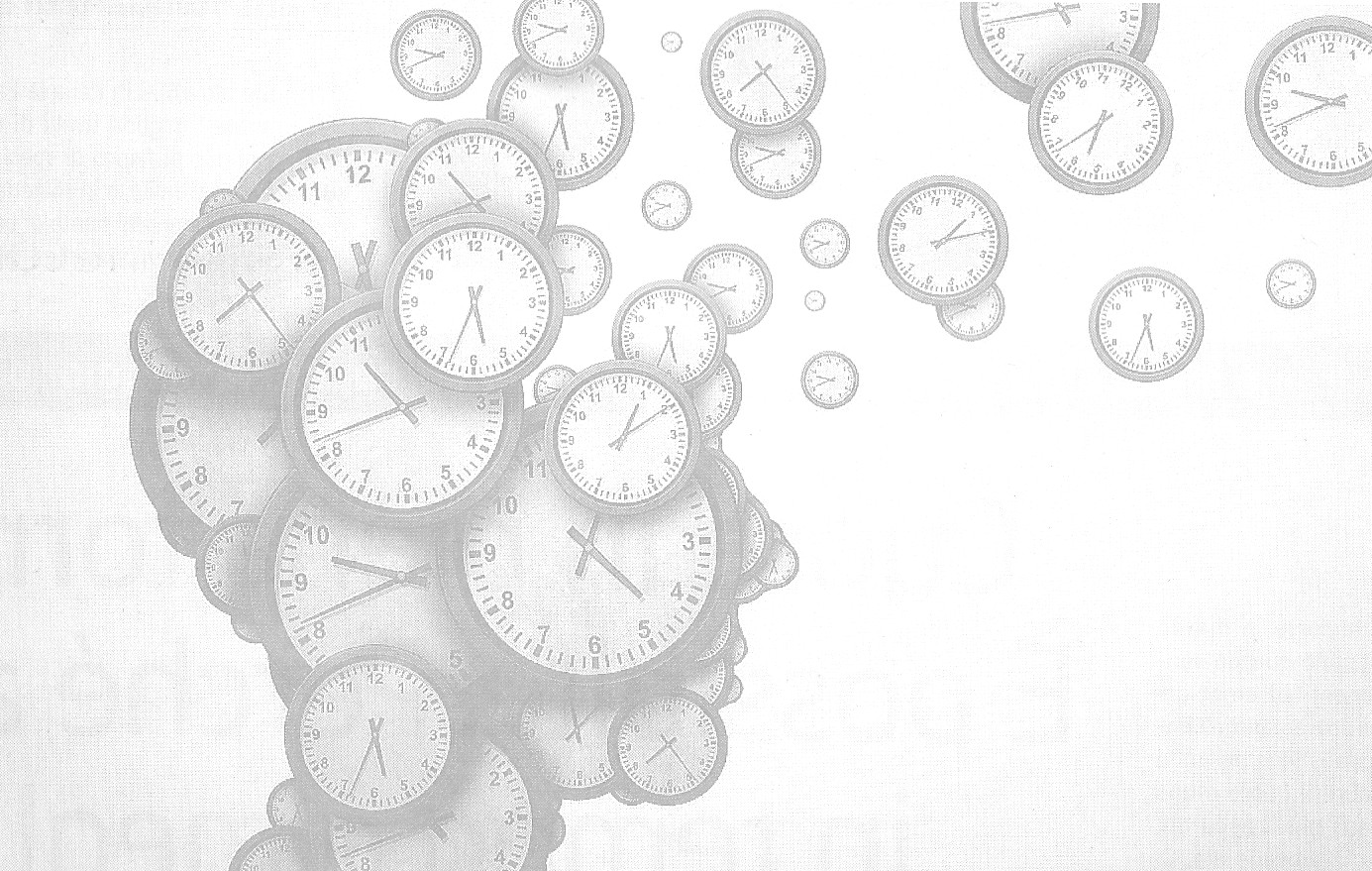 Le temps
Quelques moyens d’exprimer la temporalité
L’expression du temps
Le temps peut s’exprimer par une expression, un adverbe (jamais, toujours, hier, demain), une préposition suivie d’un nom ou d’un adverbe, une proposition subordonnée.
2
Ulteriori conoscenze linguistiche - a.a. 2022-2023 - Primo semestre
La durée
Préposition + Nom / Adverbe

Pendant
Il a évolué positivement pendant la période considérée. 
Remarque : durant s’emploie surtout à l’écrit

Au cours de
Le système de transport en Europe doit affronter des défis considérables au cours de la prochaine décennie.
3
Ulteriori conoscenze linguistiche - a.a. 2022-2023 - Primo semestre
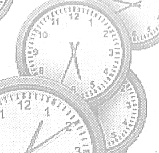 Depuis
Il la connaît depuis longtemps

Ça fait… que + indicatif
Ça fait longtemps qu’il la connaît

Il y a … que + indicatif
Il y a longtemps qu’il la connaît


Remarque
Au bout de : indique la fin de la durée
Le supermarché est fermé pour inventaire. Il rouvrira au bout de trois jours.
Ulteriori conoscenze linguistiche - a.a. 2022-2023 - Primo semestre
4
pourendans
pour 			durée prévue
Le supermarché est fermé pour trois jours pour cause d’inventaire

en 			durée nécessaire
L’inventaire s’effectue en trois jours.

dans 			durée dans le futur
Le supermarché est fermé pour inventaire. Il rouvrira dans trois jours.
Ulteriori conoscenze linguistiche - a.a. 2022-2023 - Primo semestre
5
Exercice
Complétez avec les prépositions pendant, en, dans, pour.
Mes parents ont vécu à Rome ………………….. dix ans.
On a signé un contrat de location ……………………  deux ans.
Bill s’est engagé dans l’armée ……………………………  cinq ans.
L’acteur a joué ………………..  six heures sans interruption.
J’ai dépensé tout mon salaire …………   une semaine.
La prochaine réunion aura lieu …………………    un mois.
Le train fait huit cents kilomètres ……………    trois heures.
L’équipe a réalisé six épisodes télé ………………… deux mois.
pendant
pour
pour
pendant
en
dans
en
en
Ulteriori conoscenze linguistiche - a.a. 2022-2023 - Primo semestre
6
La proposition subordonnée
Ulteriori conoscenze linguistiche - a.a. 2022-2023 - Primo semestre
7
Simultanéité presque immédiate

Dès que  
Dans ma famille, dès qu’on parle de politique, on se dispute.

Aussitôt que 
Aussitôt qu’on parle de politique, on se dispute.

À peine + inversion + que 
À peine parle-t-on de politique qu’on se dispute.
Ulteriori conoscenze linguistiche - a.a. 2022-2023 - Primo semestre
8
La principale est POSTÉRIEURE à la subordonnée

Après que + indicatif
Il faut tout ranger après que la fête est finie.
Une fois que + indicatif
Envoyez la lettre une fois qu’elle aura été signée.


NB : Remarquez la productivité du mot fois.
Locutions conjonctives : Chaque fois que, toutes les fois que + subordonnée à l’indicatif
Adverbes : parfois, autrefois, toutefois
Ulteriori conoscenze linguistiche - a.a. 2022-2023 - Primo semestre
9
Les actions de la principale et de la subordonnée progressent simultanément 

À mesure que
À mesure que je fais des progrès en anglais, je comprends 
mieux les séries sans sous-titres.

Au fur et à mesure que
Au fur et à mesure que le temps passait, le lien qui les unissait se fortifiait.
Ulteriori conoscenze linguistiche - a.a. 2022-2023 - Primo semestre
10
Depuis que

Point de départ d’une durée 
Depuis qu’il prend ce médicament, Pierre va beaucoup mieux.

= maintenant que, à présent que
Maintenant que les travaux sont finis, la rue est ouverte à la circulation.
À présent que les enfants sont grands, nous n’avons plus besoin de baby-sitter.

NB : Remarquez la nuance causale dans les subordonnées des exemples ci-dessus.
11
Ulteriori conoscenze linguistiche - a.a. 2022-2023 - Primo semestre
Exercice
Depuis qu’elle avait un chien, la vieille dame se sentait moins seule.
Quand tu seras à New York, va visiter la statue de la Liberté.
Quand nous aurons dîné, nous ferons une partie de cartes.
Quand il est sorti, André a fermé sa porte à double tour.
Un orage a éclaté pendant que nous visitions la ville.
Nos enfants iront en colonie de vacances pendant que nous ferons un voyage au Canada.
Depuis qu’il fait du judo, le petit Alex est beaucoup moins timide.
Ulteriori conoscenze linguistiche - a.a. 2022-2023 - Primo semestre
12
Ulteriori conoscenze linguistiche - a.a. 2022-2023 - Primo semestre
13
Exercice
Jusqu’à ce que ou tant que ?

Jo vivra chez moi ……………..  il ne pourra pas travailler.
Révise …………………….   tu saches ta leçon.
Continuez à insistez ……………………….. nous n’aurez pas de réponse.
Tu ne pourras pas conduire ………………………… tu ne seras pas majeur.
Il a peur ……………………………… l’avion n’a pas atterri.
Je ne sortirai pas …………………………. la pluie ne se sera pas arrêtée.
………………………..  je sois revenu, ne bougez pas d’ici.
Tout accusé est présumé innocent ……………………….. sa culpabilité ait été légalement établie.
tant qu’
jusqu’à ce que
tant que
tant que
tant que
tant que
Jusqu’à ce que
jusqu’à ce que
Ulteriori conoscenze linguistiche - a.a. 2022-2023 - Primo semestre
14
Les propositions temporelles 
au subjonctif

AVANT QUE +  (NE explétif) + verbe au subjonctif

Rentrons avant qu’il pleuve.
Rentrons avant qu’il ne pleuve.

NB : Les deux phrases sont parfaitement synonymes. Le NE explétif est facultatif.
Ulteriori conoscenze linguistiche - a.a. 2022-2023 - Primo semestre
15
Le NE explétif
Niveau de langue : soutenu

N’a pas de valeur négative

Se trouve dans une subordonnée introduite par:
	a) Craindre, avoir peur, redouter, éviter, empêcher
	Ex. : Évitons que ça ne tourne à la catastrophe.

	b) Avant que, à moins que, de crainte que, de peur que

	c) dans les subordonnées comparatives
	Ex. : C’est plus difficile que tu ne croies.
Ulteriori conoscenze linguistiche - a.a. 2022-2023 - Primo semestre
16
Autres locutions temporelles 
suivies du subjonctif
En attendant que : cfr en italien Nell’attesa che
Le temps que : J’arrive, le temps que je réponde à ce mail.
Jusqu’à ce que (v. fiche jusqu’à ce que / tant que)
D’ici à ce que
D’ici à ce que l’on sache la vérité sur ce scandale immobilier, il passera de l’eau sous les ponts.
D’ici à ce que la nouvelle ligne de métro soit prête, il faudra des années.
Ulteriori conoscenze linguistiche - a.a. 2022-2023 - Primo semestre
17
Exercice
Complétez avec : tant que – en attendant que – dès que – d’ici que – avant que – jusqu’à ce que

Asseyez-vous dans la salle d’attente, ……………………………. le docteur vienne vous chercher.
Asseyez-vous dans la salle d’attente, en attendant que le docteur vienne vous chercher.
Les hirondelles partent ……………………………. l’hiver arrive et reviennent ……………………………. le printemps est là.
Les hirondelles partent dès que l’hiver arrive et reviennent dès que le printemps est là.
Ne vous découragez pas : continuez à chercher ……………………………. vous trouviez la réponse.
Ne vous découragez pas : continuez à chercher jusqu’à ce que vous trouviez la réponse.
Tu es trop lent. ……………………………. tu aies fini tes devoirs, il fera nuit.
Tu es trop lent. D’ici à ce que tu aies fini tes devoirs, il fera nuit.
On est responsable de ses enfants ……………………………. ils ne sont pas majeurs. 
On est responsable de ses enfants tant qu’ils ne sont pas majeurs.
L’oiseau s’est envolé ……………………………. j’ai ouvert la cage
L’oiseau s’est envolé dès que j’ai ouvert la cage.
……………………………. il y a de la vie, il y a de l’Espoir, dit-on.
Tant qu’il y a de la vie, il y a de l’Espoir, dit-on.
Les équipes de secours ont continué les recherches ……………………………. il n’y ait plus aucun Espoir.
Les équipes de secours ont continué les recherches jusqu’à ce qu’il n’y ait plus aucun Espoir.
Les enfants n’auront pas le temps de tout ranger ……………………………. leurs parents ne reviennent.
Les enfants n’auront pas le temps de tout ranger avant que leurs parents ne reviennent
Ulteriori conoscenze linguistiche - a.a. 2022-2023 - Primo semestre
18